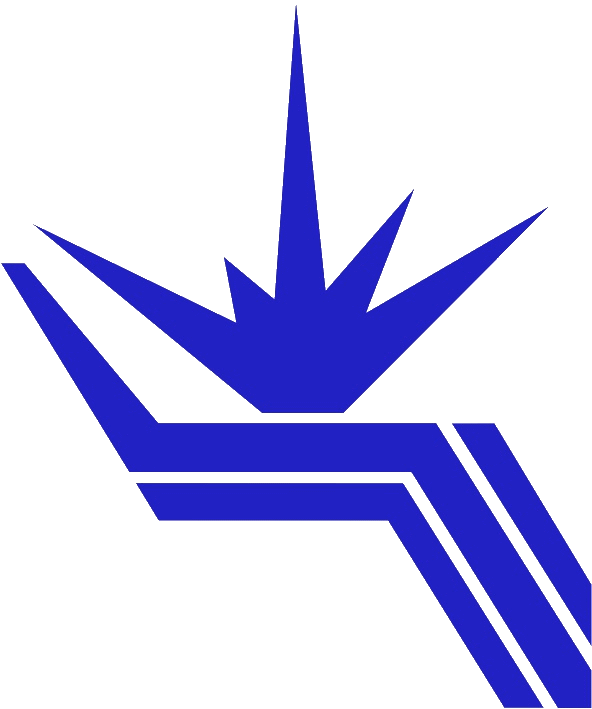 Институт ядерной физики им. Г.И. Будкера Сибирского отделения Российской академии наук
Уникальный дипольный четырехполюсный магнит с большим поперечным градиентом накопителя ЦКП "СКИФ".
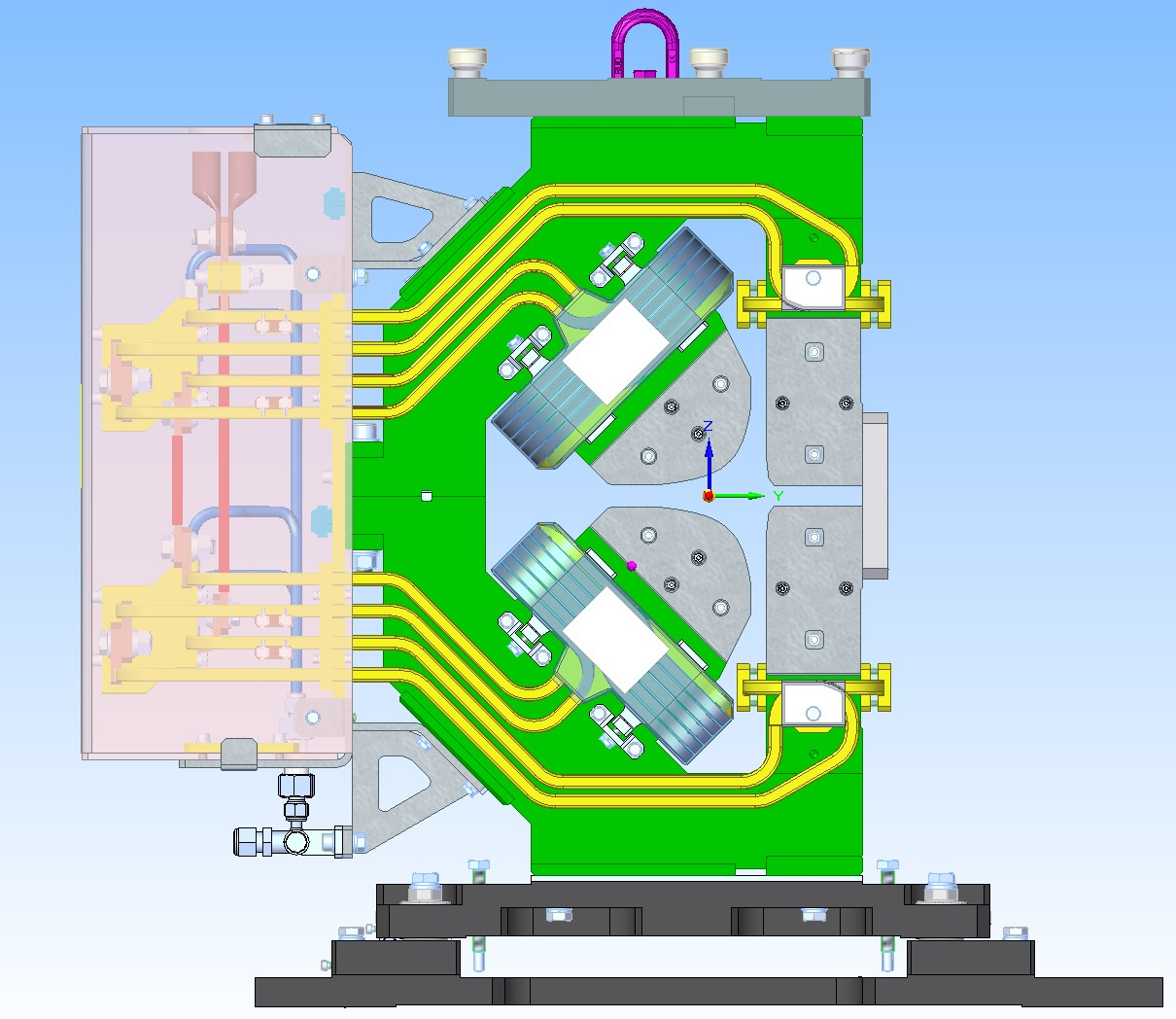 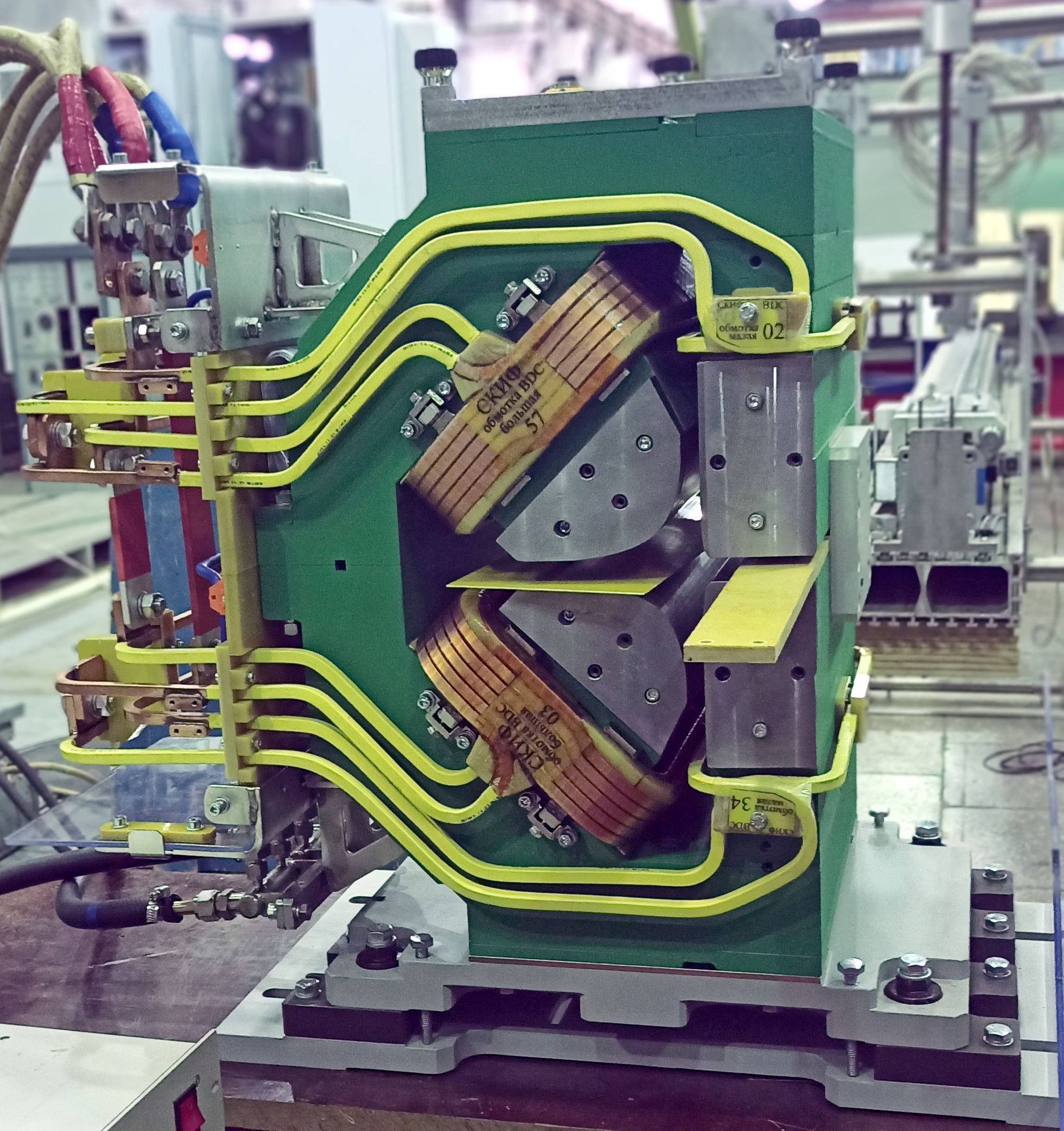 Авторы: Баранов Г.Н., Кобец В.В., Лопаткин И.А., Рыбицкая Т. В., Старостенко А.А., Цыганов А.С. и др.
Реализация оптической функции в накопителе ЦКП "СКИФ" потребовала создания специализированного комбинированного элемента - дипольного четырехполюсного магнита с большим поперечным градиентом (BDC). 
В результате магнитных расчетов и конструирования было создана конструкторская документация, по которой на производстве института был изготовлен первый такой элемент
Конструкторская модель магнита BDC и первый произведенный магнитный элемент.
Основные параметры  магнита BDC
1